BÀI 14:
SỬ DỤNG TRANG PHỤC HẰNG NGÀY
Hoạt động 1: Xác định những bạn biết sử dụng trang phục phù hợp.
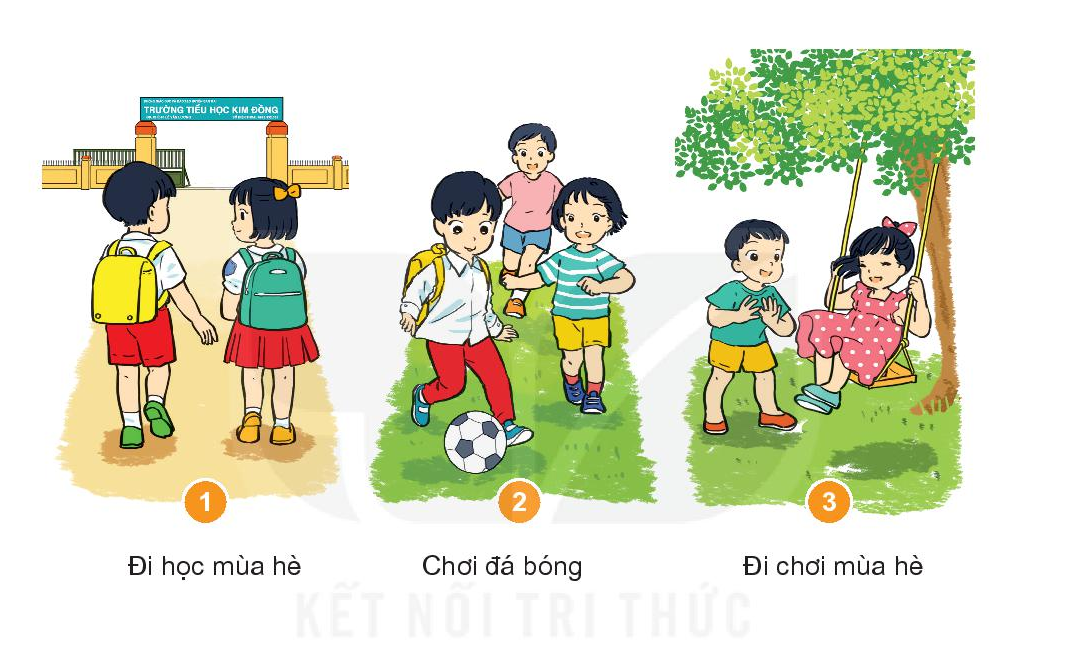 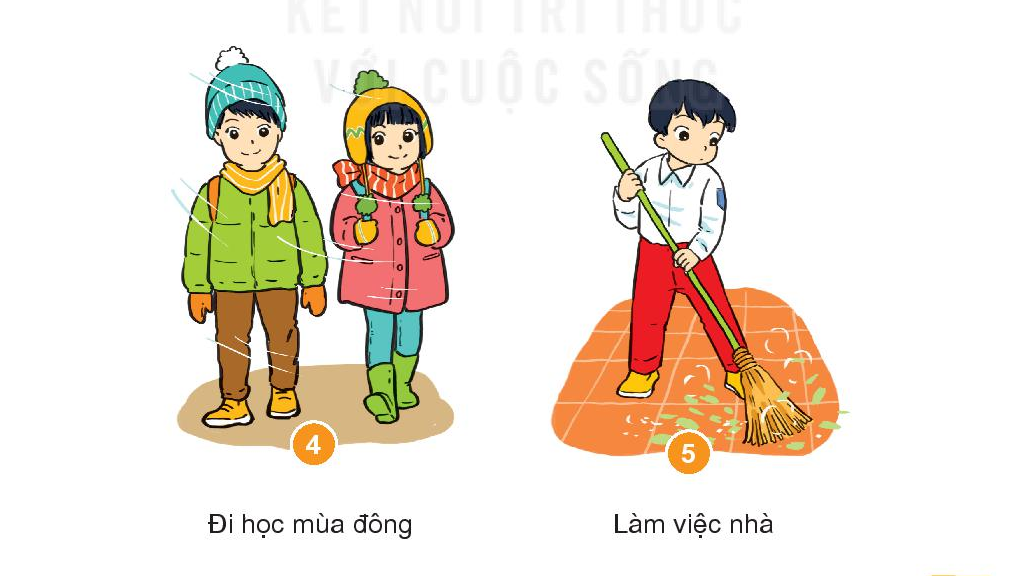 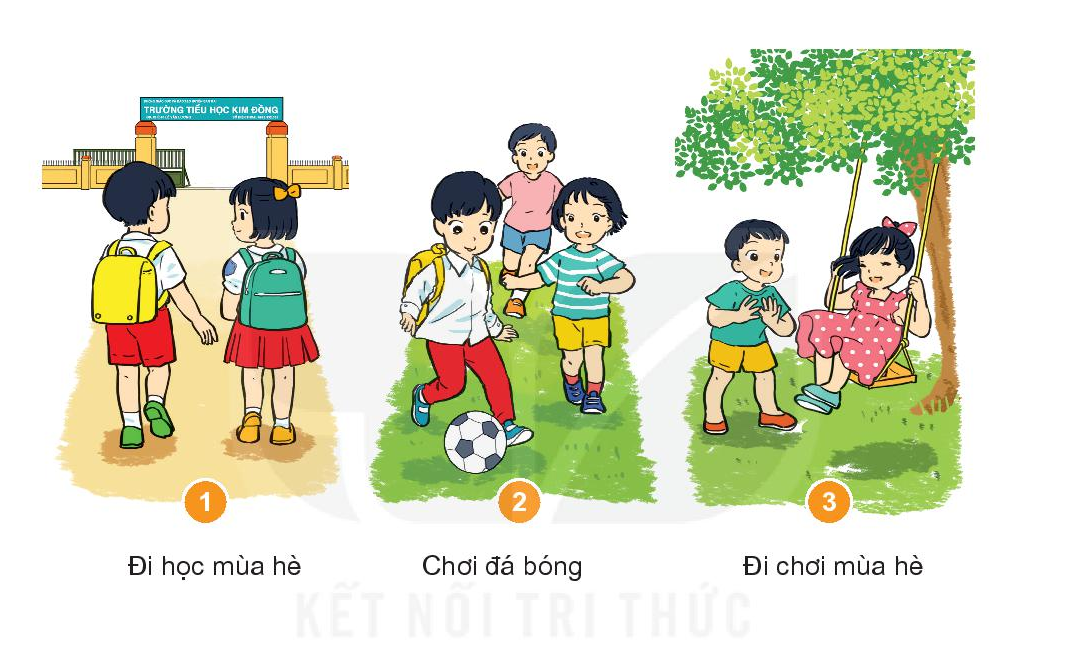 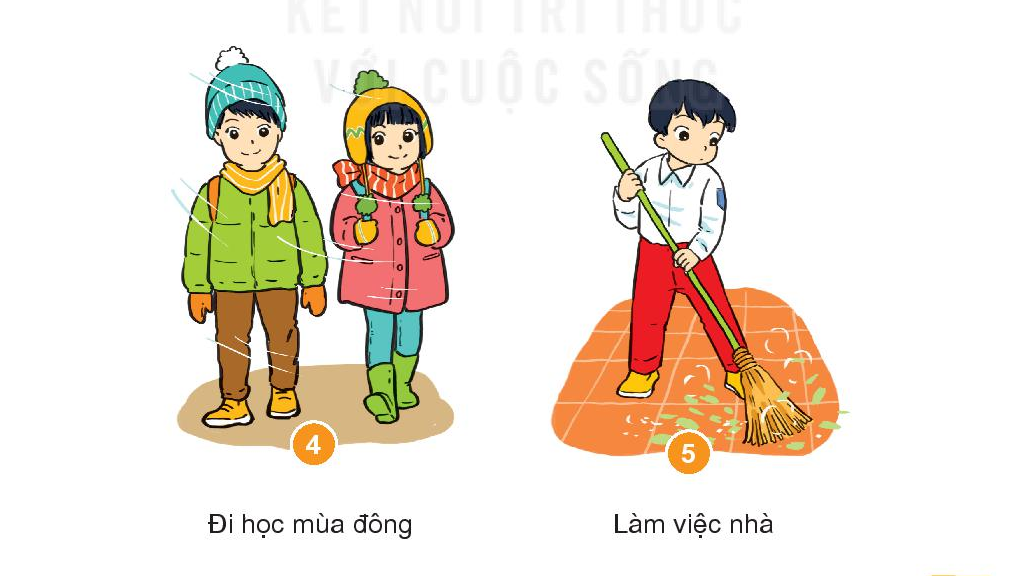 Hoạt động 2: Lựa chọn trang phục
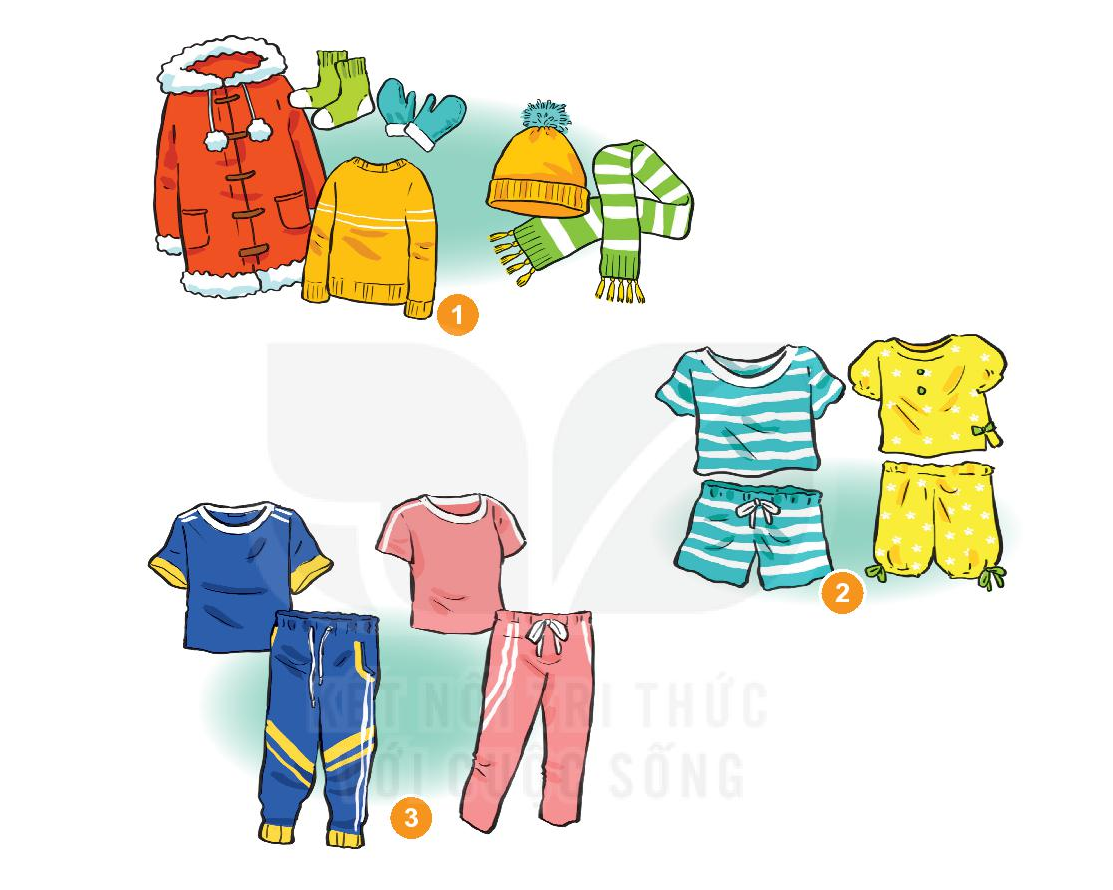 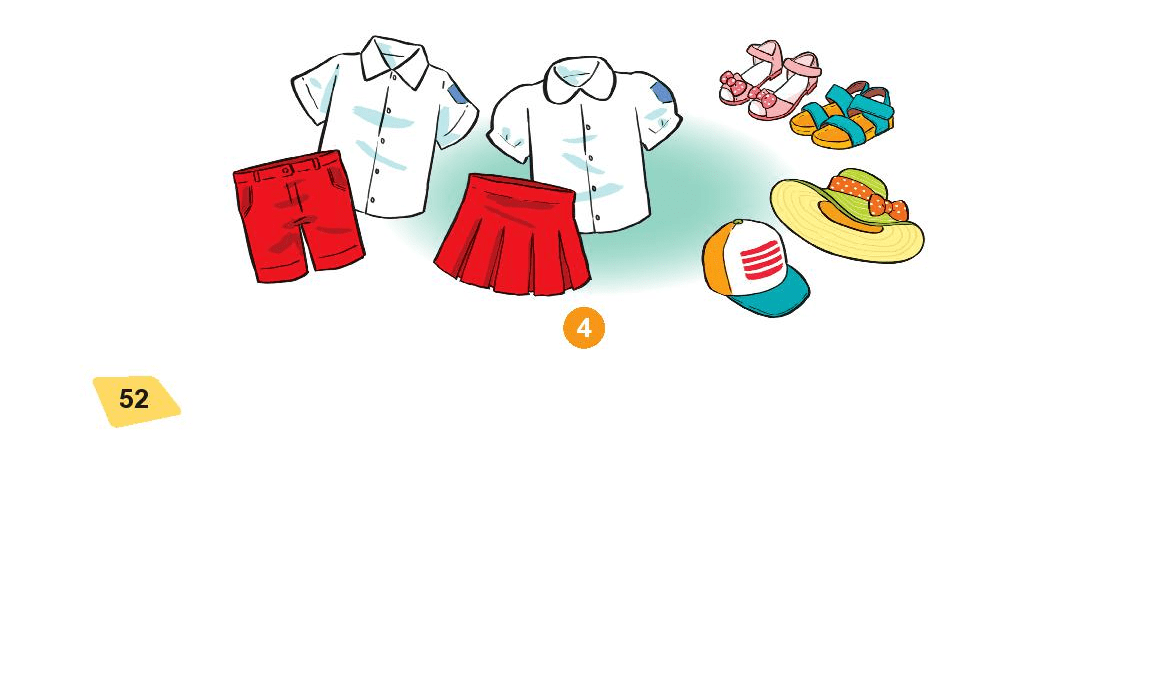 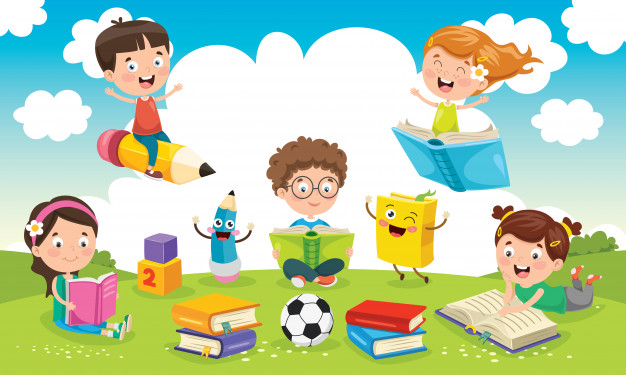 THƯ GIÃN
Hoạt động 3: Vận dụng vào cuộc sống.
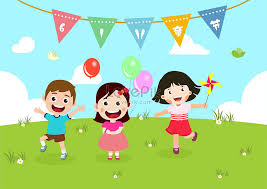